Network Access Control
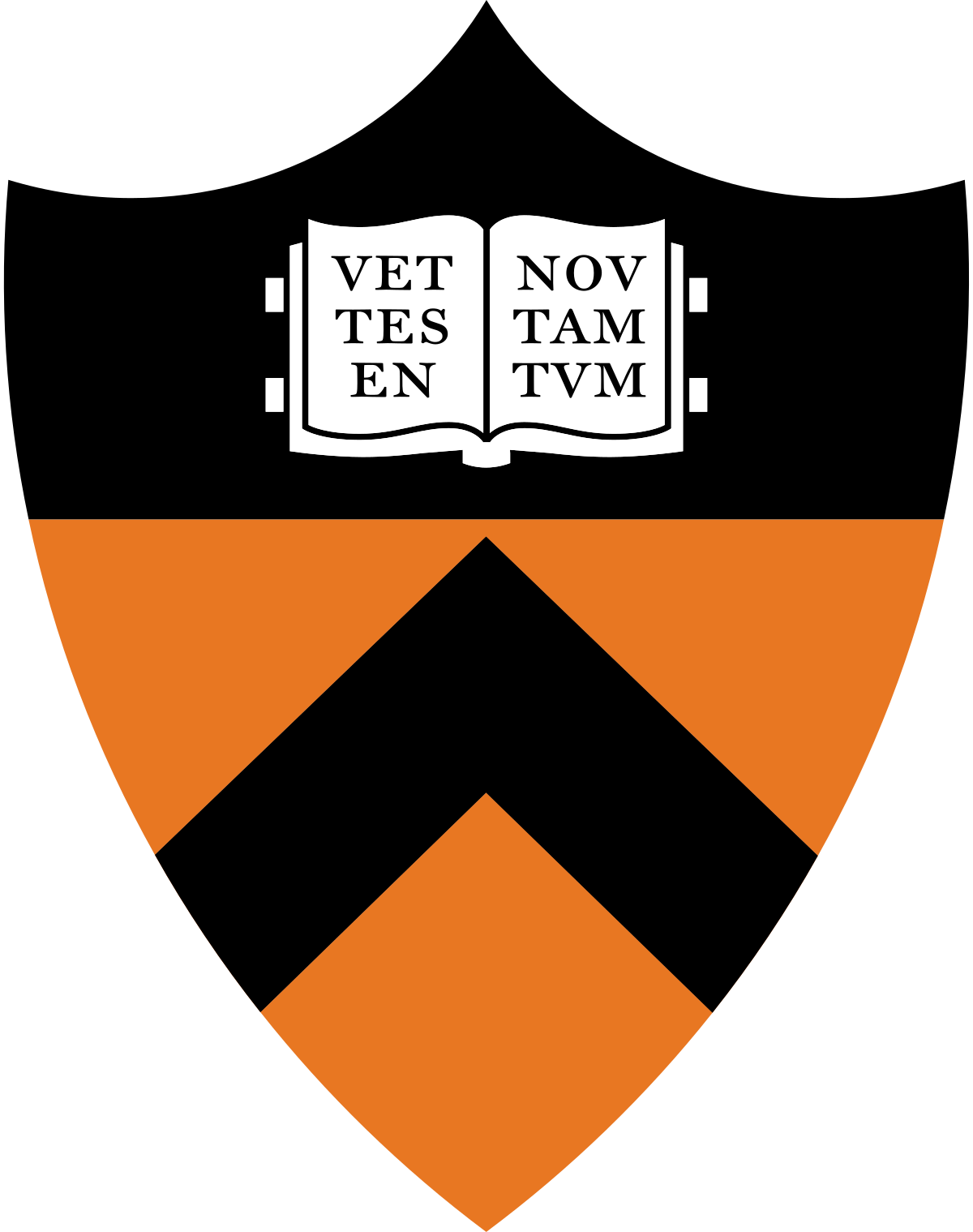 COS 316: Principles of Computer System Design
Lecture 16

Wyatt Lloyd & Rob Fish
Controlling Which Packets Get Delivered
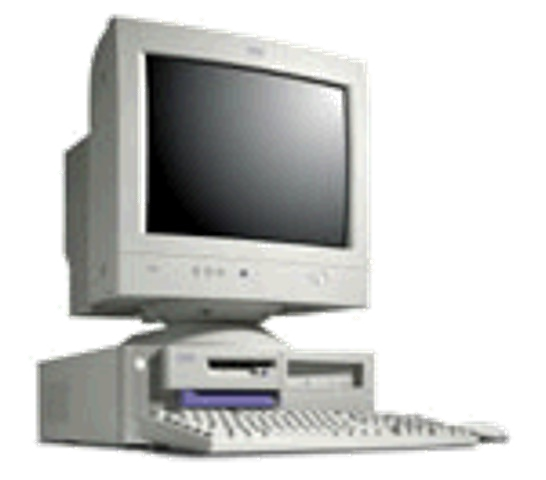 Objects: the things being accessed
Services (possibly) running at the destination host machine
Identified by fields in the packet headers
E.g., destination IP address and TCP port number address

Subjects: entity requesting access to an object
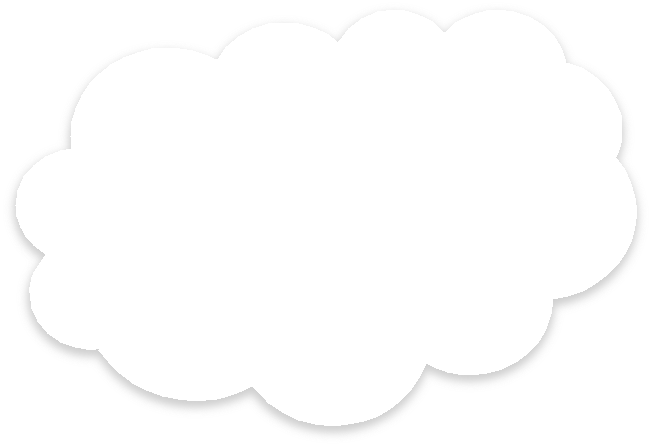 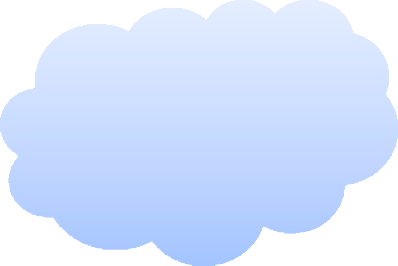 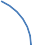 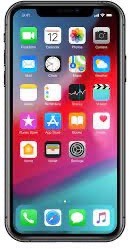 Controlling Which Packets Get Delivered
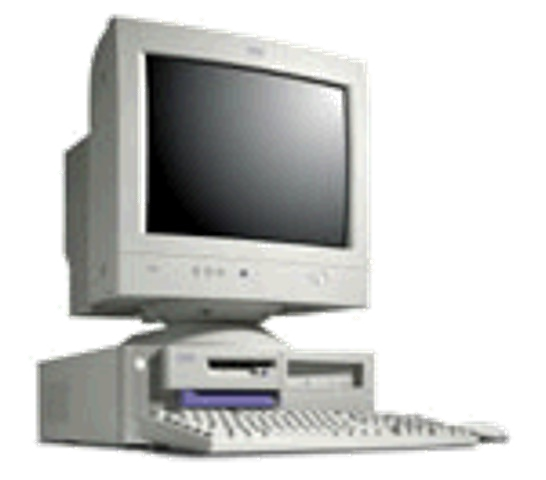 Objects: the things being accessed
Services (possibly) running at the destination host machine
Identified by fields in the packet headers
E.g., destination IP address and TCP port number address

Subjects: entity requesting access to an object
Sender of the packet on the source host machine
Identified by fields in the packet headers
E.g., source IP address, source TCP port number, …

Authorization: rules governing subject’s access to objects
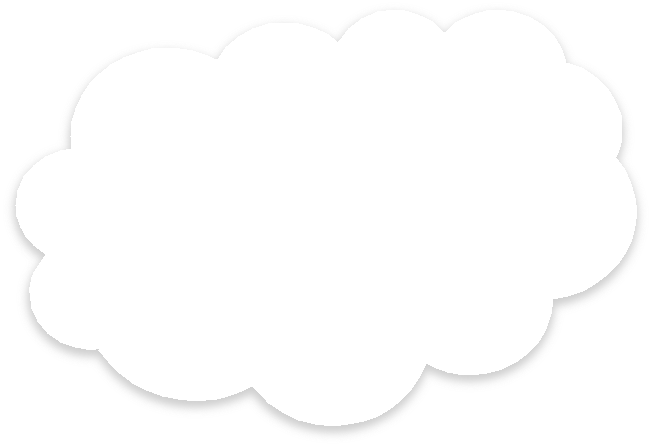 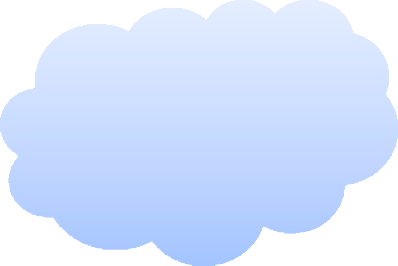 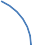 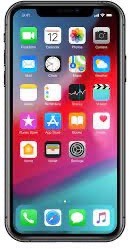 The Guard Model
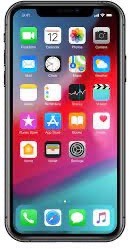 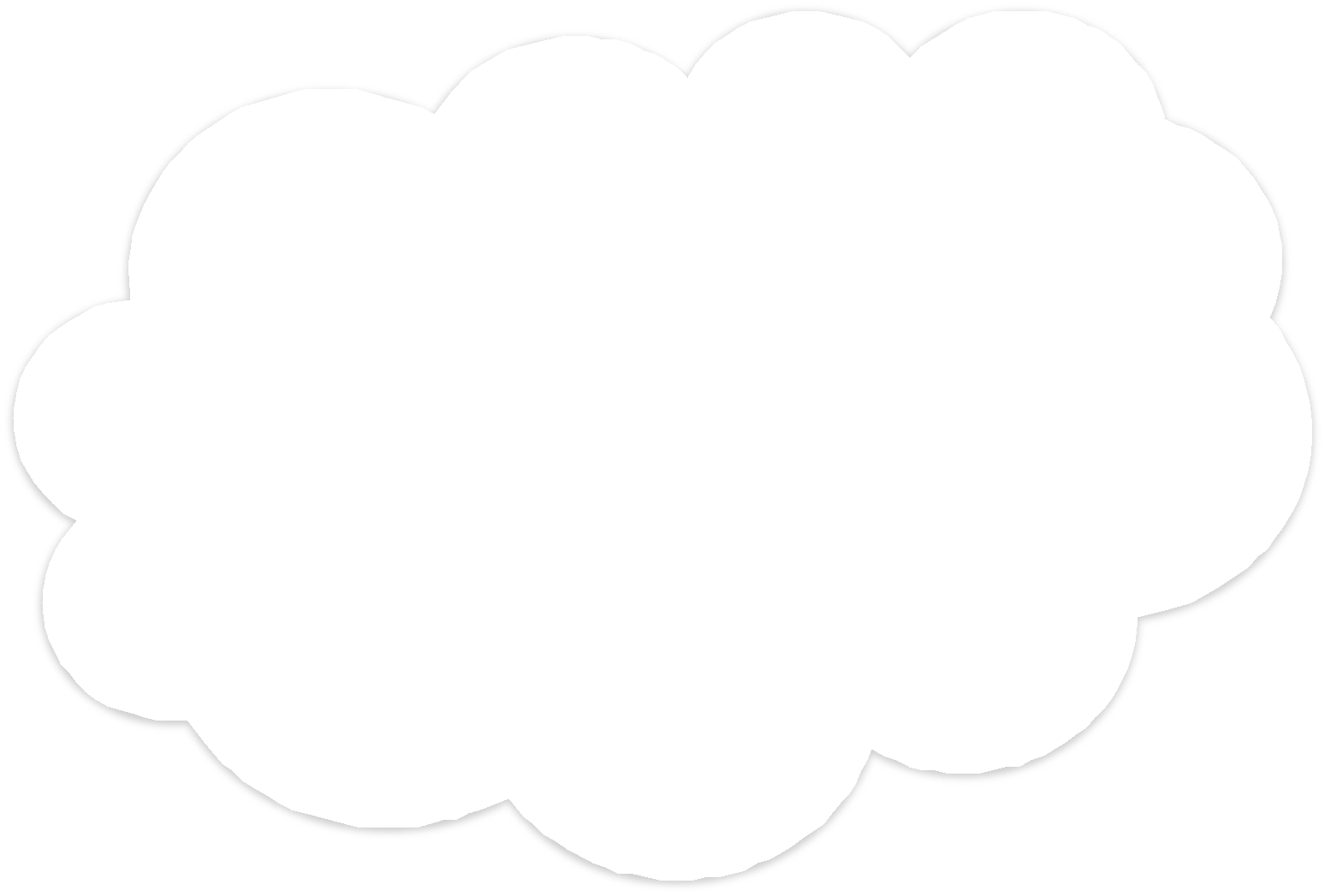 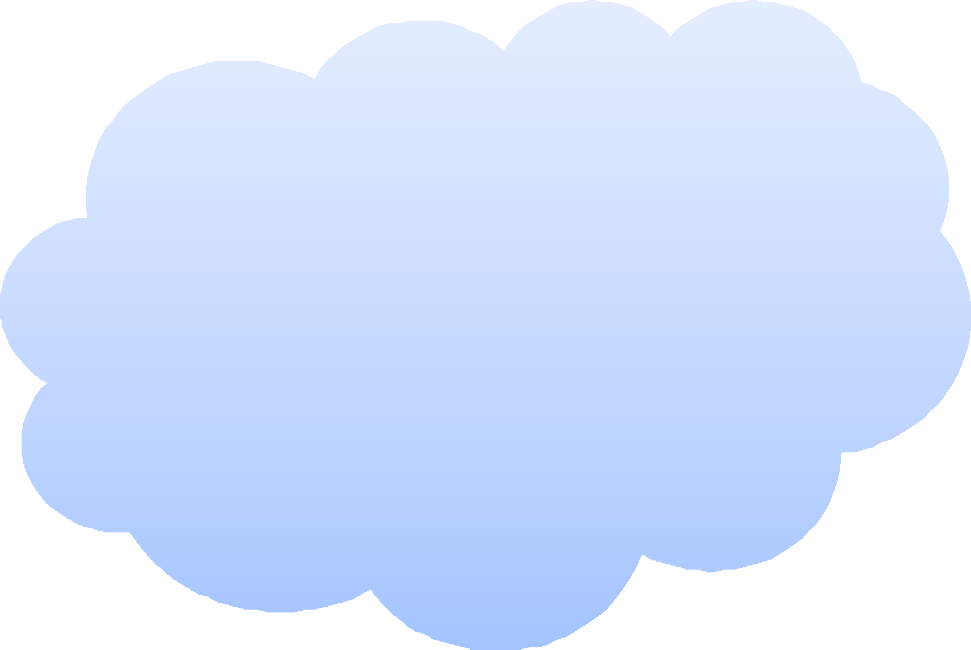 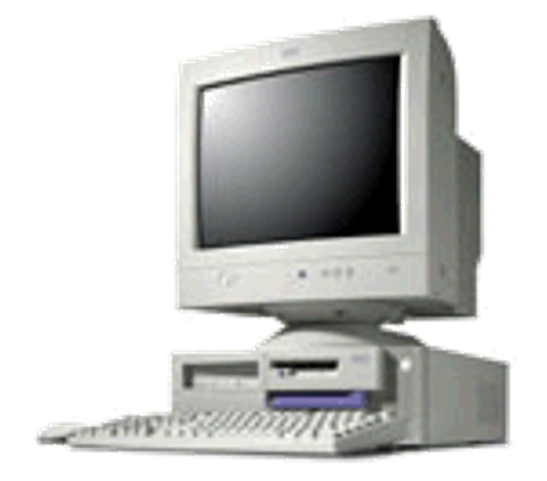 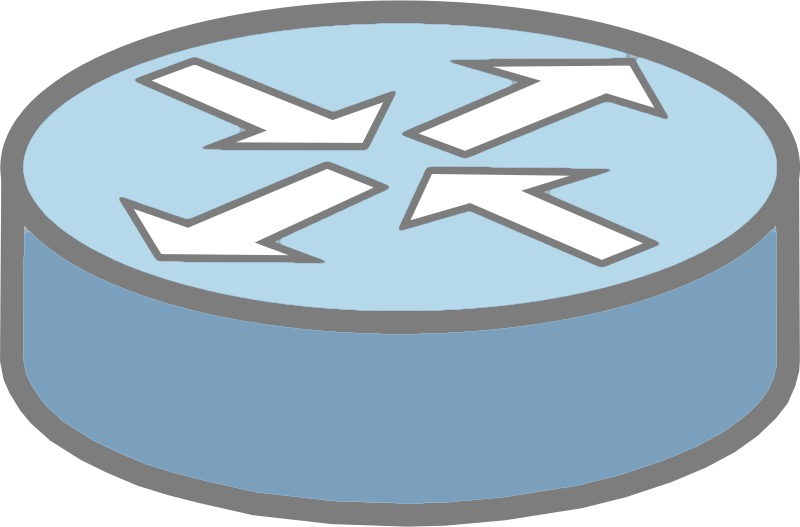 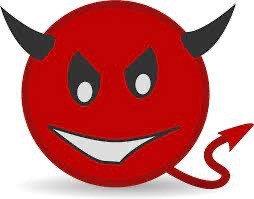 “Is the subject allowed  to access the object?”
Network Administrator Sets the Policy
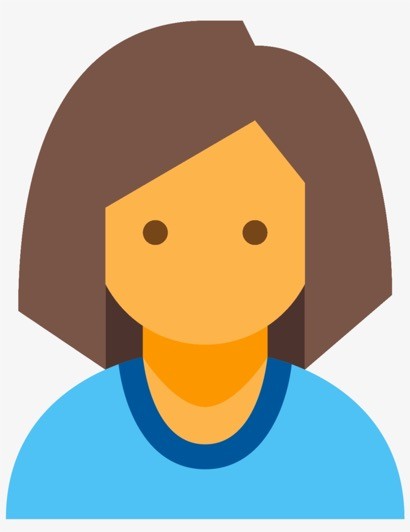 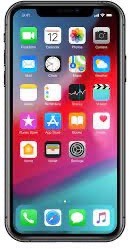 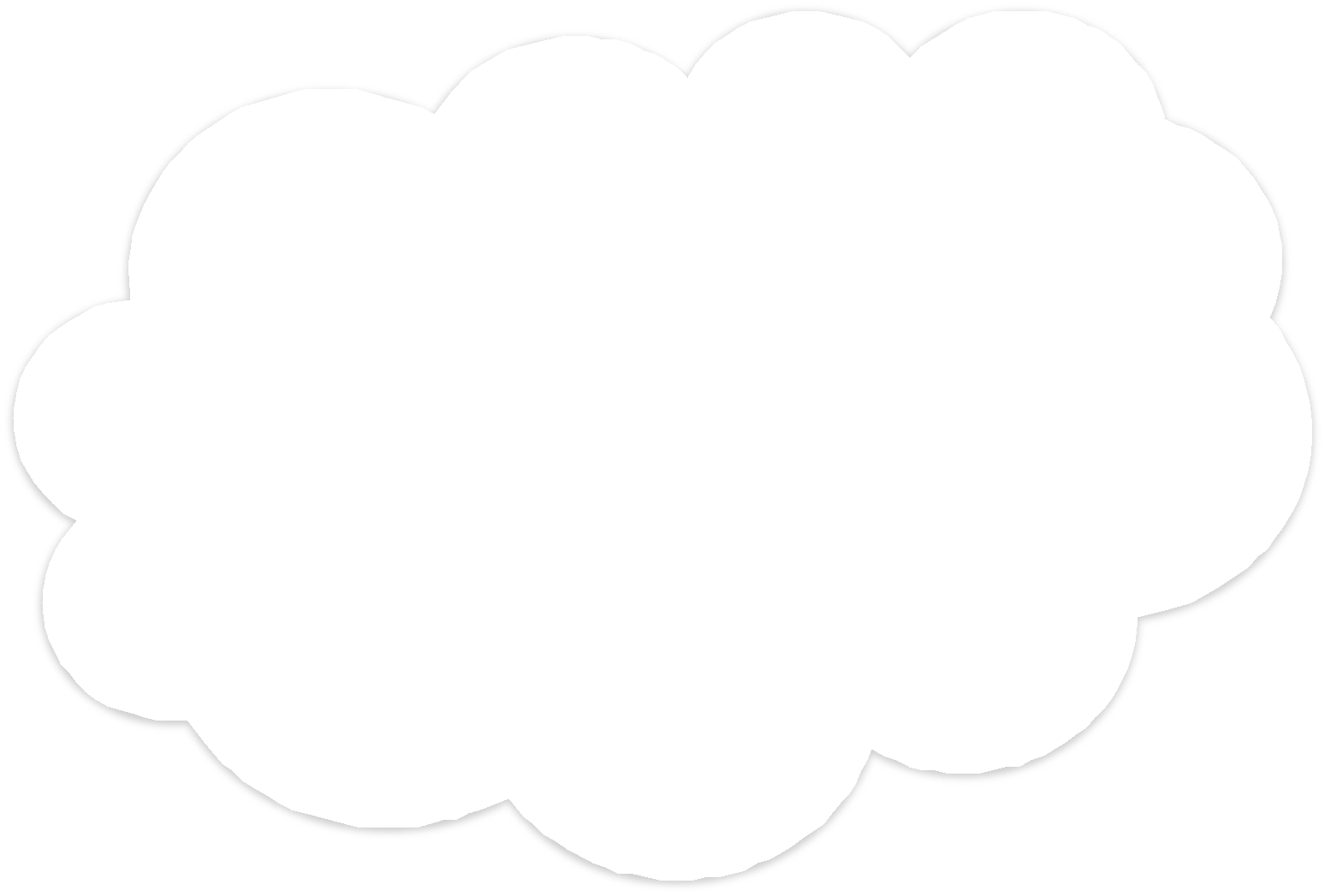 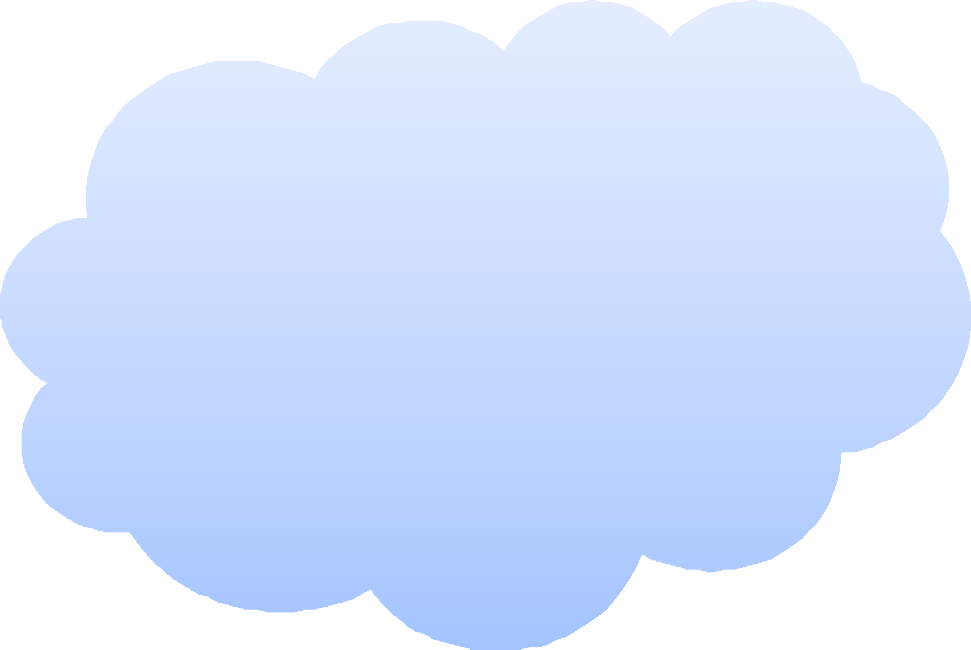 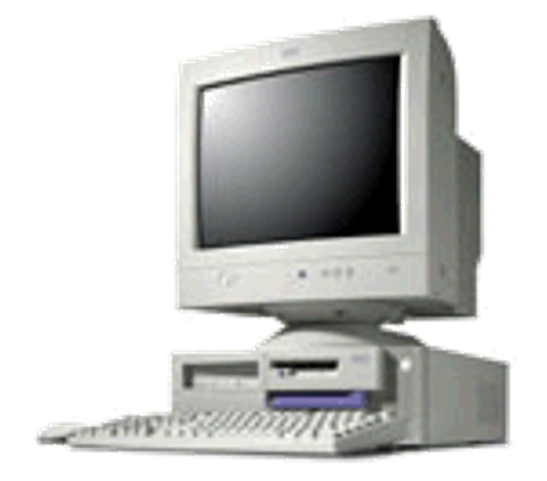 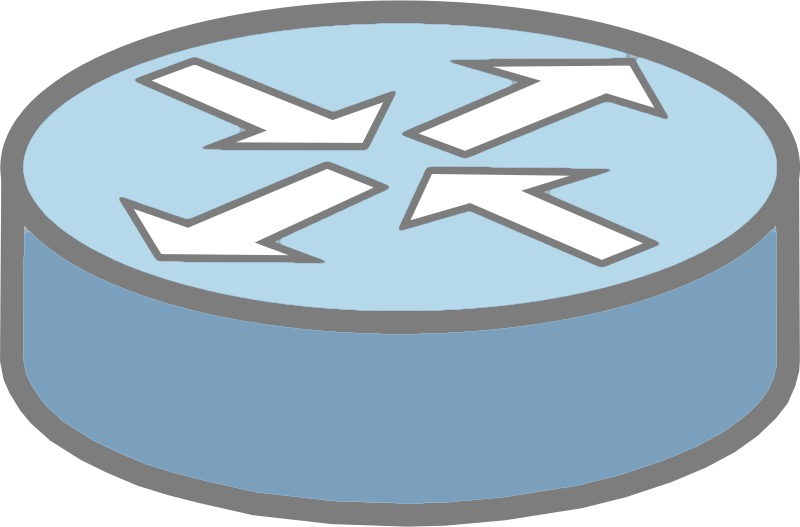 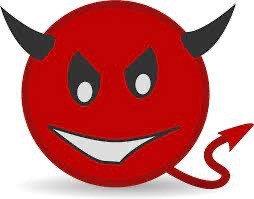 Policy Language: Access Control Rule
An access control rule has two parts
Match: pattern on packet header fields and location
Action: permit (forward) or deny (drop)

Block external initiation of a TCP connection
Match: external link, TCP protocol, TCP SYN flag
Action: deny

Allow traffic from Princeton clients
Match: internal link, source IP in 128.112.*.*
Action: permit
SYN
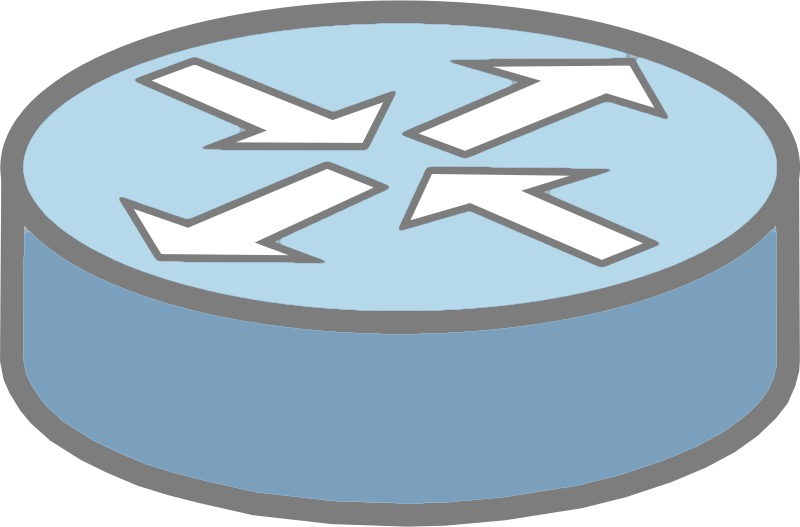 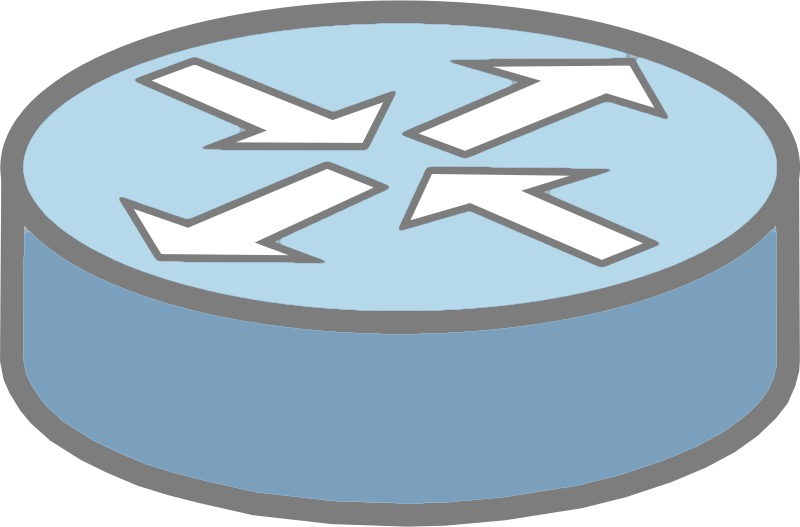 Policy Language: Access Control Lists
Access control list (ACL)
List of rules, possibly overlapping
Ordered list to disambiguate overlaps

Example:
Geometric Interpretation of Access Control List
Overlapping shapes
Rules are multi-dimensional rectangles
Higher-priority rules on top of lower-priority
Dest
0	15
Example with 4-bit addresses
0
Src
15
Applying an Access Control List
Classifying a packet
Packet header: Src=1000, Dest=1011
Find the highest-priority matching rule
Dest
0
15
Apply the associated action
0
Src
15
Simple Packet Classification Algorithm
Classification problem
Given a packet (e.g., Src=1000, Dest=1011)
… and an Access Control List
Find the highest-priority matching rule

Simple algorithm
Scan rules in priority order
Stop after the first match
What is running time?
Special Case: One-Dimensional Prefix Matching
1
0
1
1
Binary Trie
0
0
0
Longest-prefix match
Multi-Dimensional Classification
Dest
01
00
10
11
00
01
Src
10

11
Multi-Dimensional Classification
Build a compact classifier
By finding small “cuts”
Dest
00
01
10
11
00
(**,1*)
(**, 0*)
01
Src
10
(**, 01)
(**, 00)
…
11
…
(two-bit Src, two-bit Dest)
Multi-Dimensional Classification
Classify a packet
By traversing the trie
Dest
00
01
10
11
00
(**,1*)
(**, 0*)
01
Src
10
(**, 01)
(**, 00)
…
11
…
Packet with (10, 01)
Packet Classification: CAM Hardware
Random Access Memory
Given a memory address
… return the data word stored at  that address

00011011
Content-Addressable Memory
Given some key
… find the data word (if any)  associated with the key
Packet Classification: Ternary CAM Hardware
Ternary Content-Addressable Memory (TCAM)
Ternary: 0, 1, or * (wildcard)
Matching pattern can have wildcards
Entries in the TCAM in priority order
0
1
2
3
Packet Classification: Ternary CAM Hardware
Ternary Content-Addressable Memory (TCAM)
Ternary: 0, 1, or * (wildcard)
Matching pattern can have wildcards
Entries in the TCAM in priority order
0
1
d
1010
2
3
priority
Packet Classification in Practice
Software access control
End-host network stack and software switches
Using algorithms for multi-dimensional packet classification
With optional caching of “popular” classification results

Hardware access control
High-speed switches and network interface cards
Using Ternary Content Addressable Memory (TCAM)
With small TCAMs to reduce chip area and power consumption
Dynamic Access Control
So far, we have discussed static ACLs
Configured by a network administrator
Based on network administrator knowledge of (in)valid traffic
More sophisticated policies are dynamic
Adapted to the ongoing traffic (e.g., stateful firewall, SYN cookies)
Adapted to the routing protocol (e.g., reverse path forwarding)
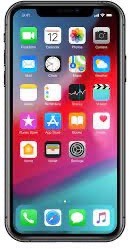 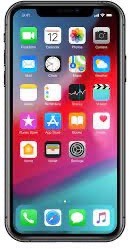 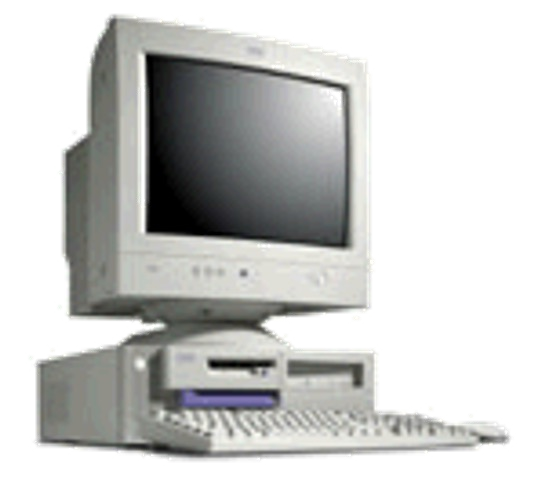 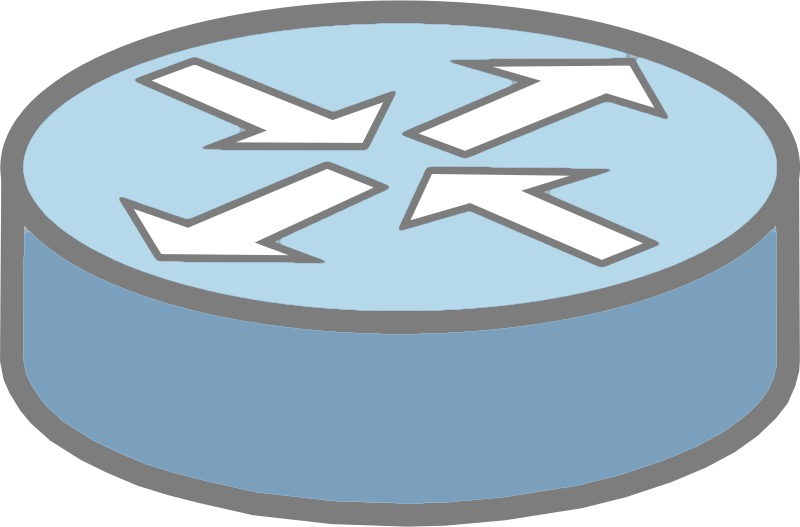 Internet Clients and Servers
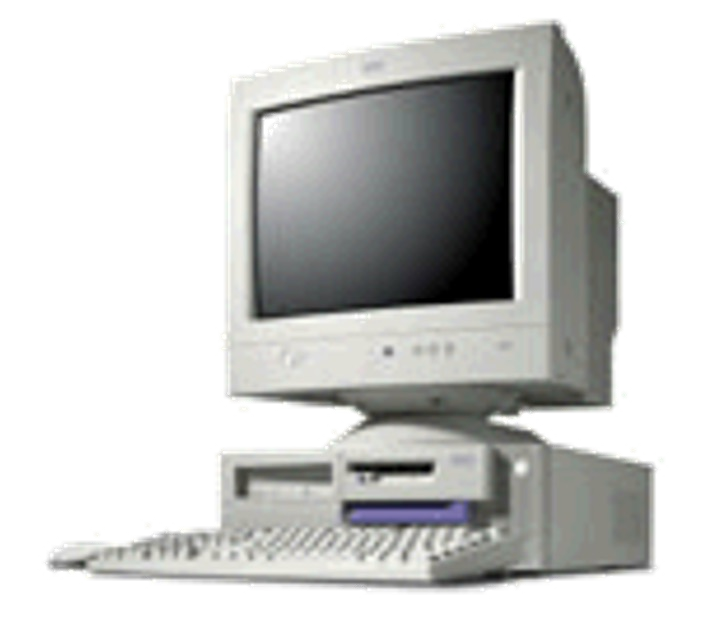 request


response
client	server
request


response

Request-response protocols
Client initiates communication by sending a request message
Server accepts the request and sends a response message
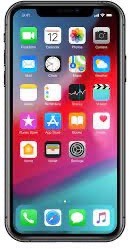 Stateful Firewall: Protecting Clients
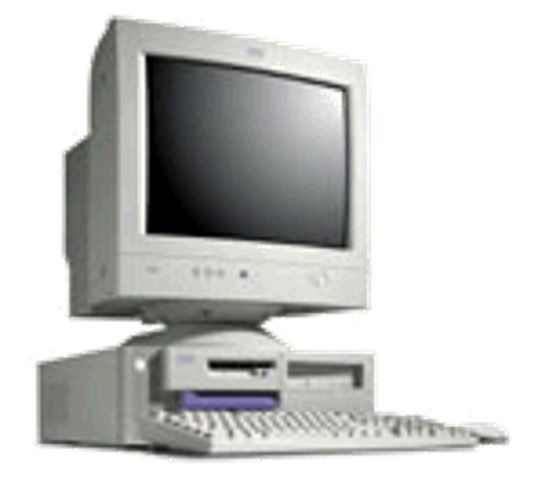 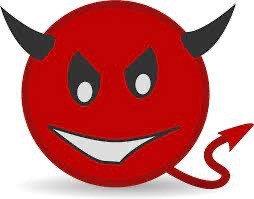 Most user devices act as a client
Sending DNS requests to look up domain names
Sending TCP SYN packets to start TCP connections
Sending HTTP requests to retrieve Web pages
They should not receive unsolicited traffic
They should only receive response traffic
… from requests they sent recently
Stateful firewall
Remember recent client request traffic
… and permit (only) the associated response traffic
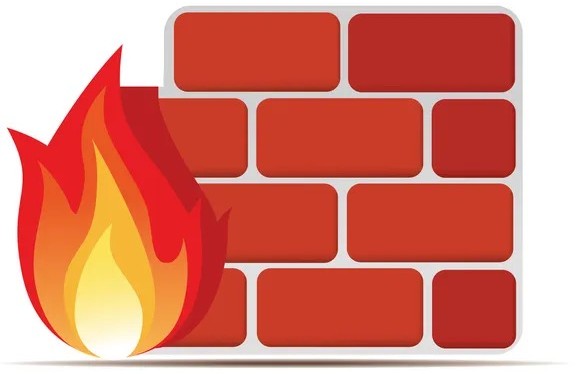 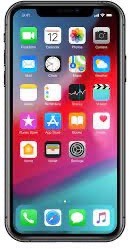 Stateful Firewall: Example
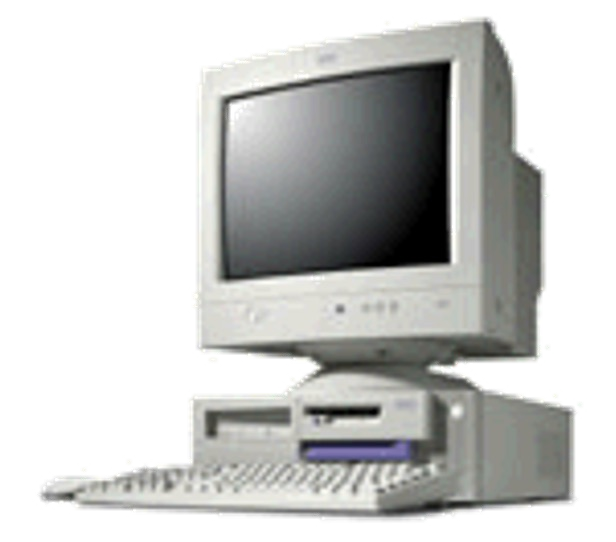 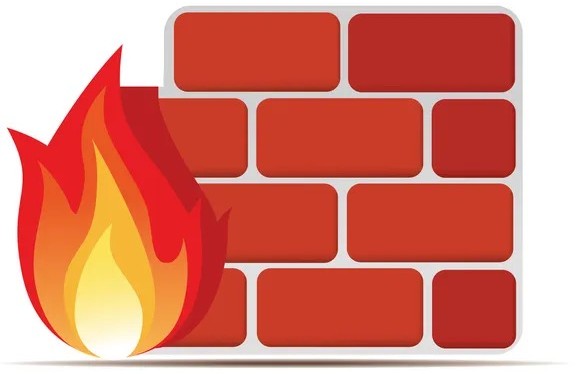 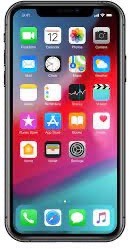 IP: 5.6.7.8
Port 80
IP: 1.2.3.4
Port 1024
By default, firewall denies all traffic destined to IP address 1.2.3.4
Then, the client sends a packet to open a TCP connection to 5.6.7.8
The firewall, on seeing the packet, adds a new “permit” rule
… allowing the return traffic from server 5.6.7.8 to client 1.2.3.4
(Removing the rule when the connection ends or after a timeout)
SYN Cookies: Protecting Servers
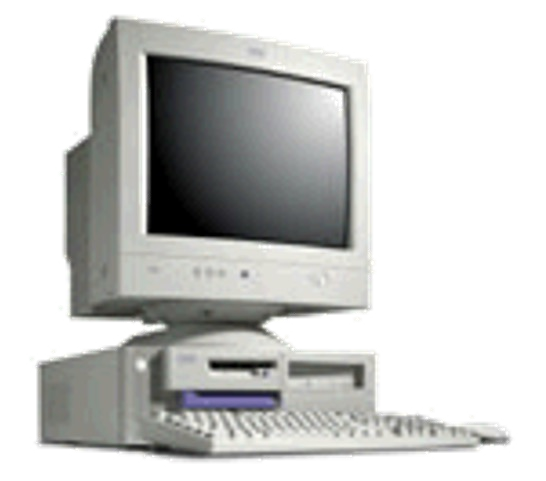 Denial-of-service attacks on servers
Malicious clients overloading the server
… degrading performance of legit clients
Challenging to prevent
Servers are supposed to receive traffic!
Adversary’s goal
Overwhelm the server
… without investing much effort
Idea: asymmetric attack!
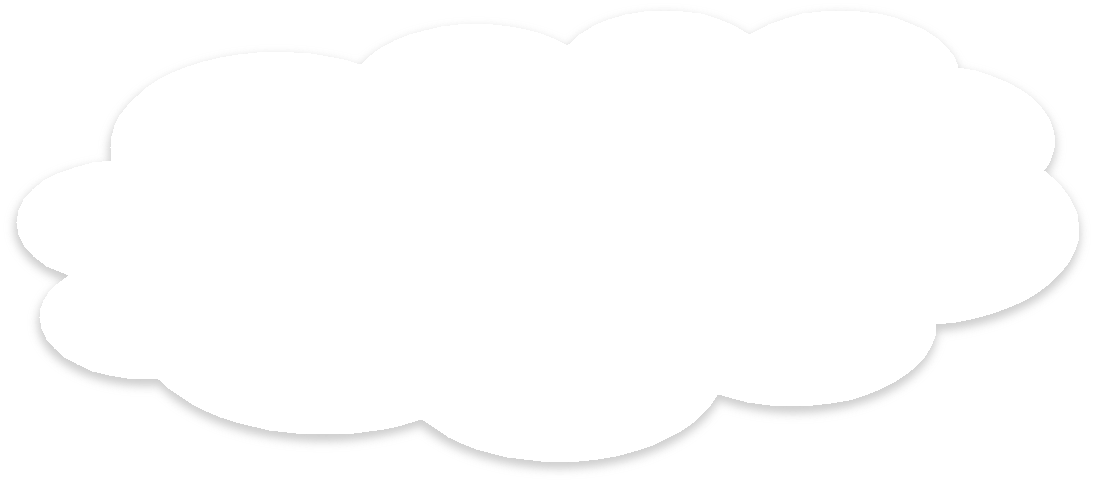 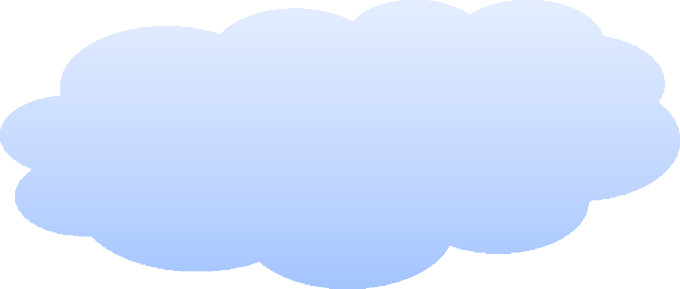 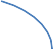 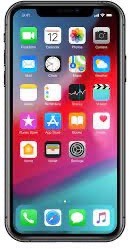 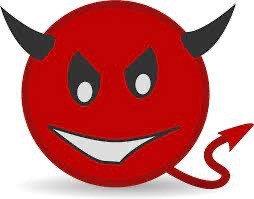 SYN Cookies: SYN Flooding Attacks
SYN
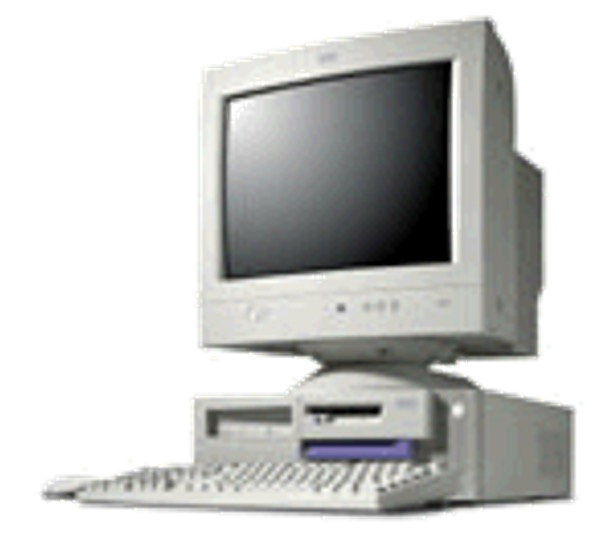 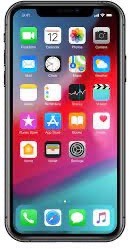 Transmission  Control Block
SYN-ACK

TCP handshake to start a connection
Client sends a small SYN packet
Server allocates resources and sends a SYN-ACK
Client (supposedly) continues the communication
SYN Cookies: SYN Flooding Attacks
SYN
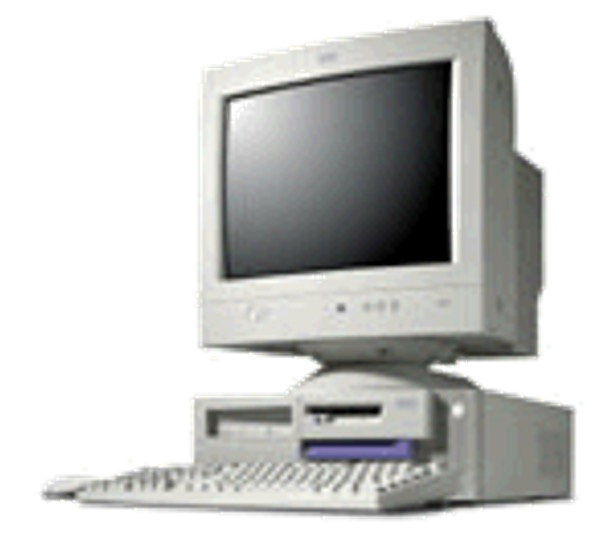 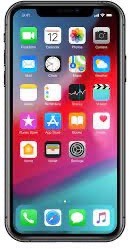 Transmission  Control Block
SYN-ACK
Asymmetric attack
Client sends a 40-byte SYN packet
Server does a lot of work
Crafty adversary
Send from a spoofed source IP address (hard to trace!)
Send from compromised hosts (very little overhead for adversary!)
SYN Cookies: Push the Work to the Client
SYN
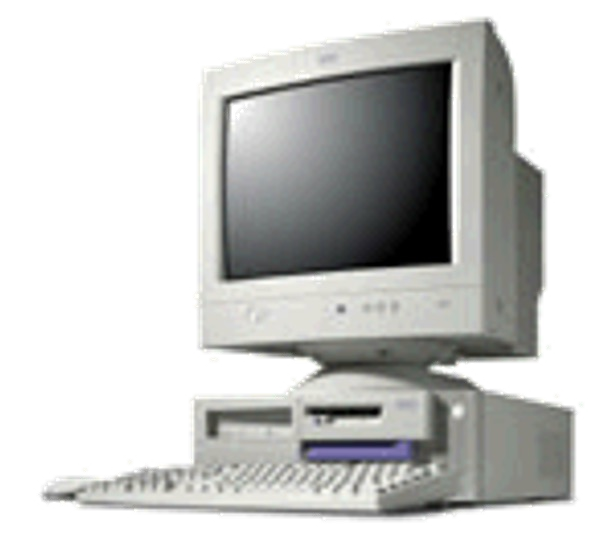 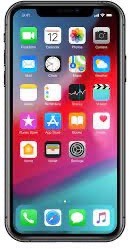 Transmission  Control Block
SYN-ACK  ACK
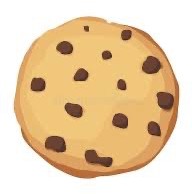 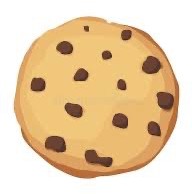 Server ensures the client has some “skin in the game”
Server puts a cryptographic “SYN cookie” in the SYN-ACK
Client must return the cookie in its ACK packets
Server verifies the cookie before dedicating resources
Deny any ACK packets that fail the cookie check
Denial-of-Service Attacks are Common
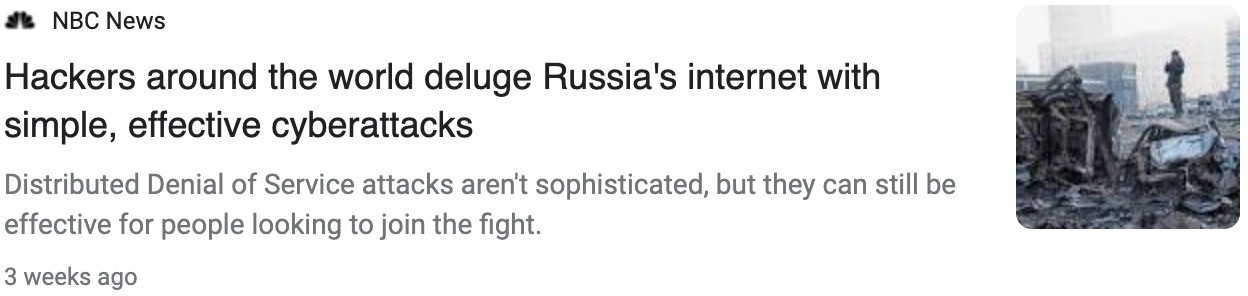 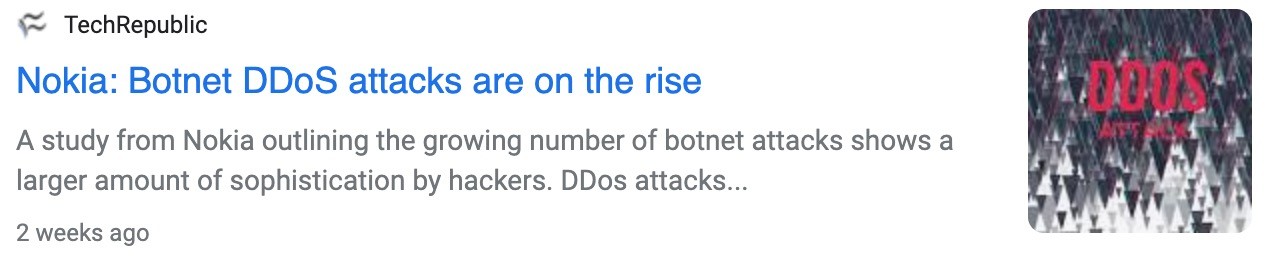 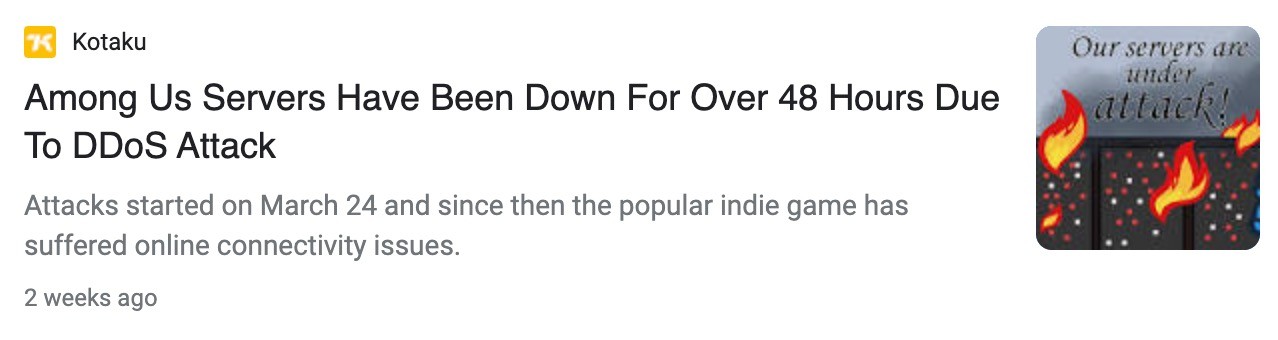 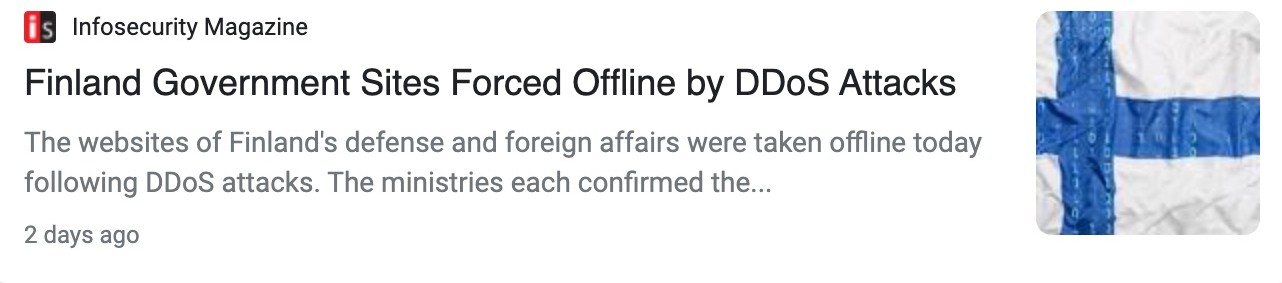 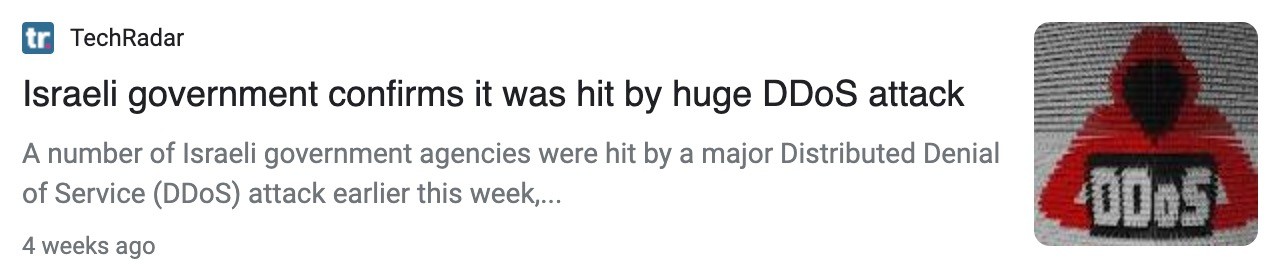 Wider Range of Detection Techniques
Traffic measurement
Identify anomalous traffic destined to the server
Identify command-and-control for botnets
Known suspicious IP addresses or entire networks
Known suspicious other header fields (ports, Time-to-Live)
Tracing attack traffic across the Internet back to the origin
Comparing analysis across different victims

Enforcement all comes down to access control!
Conclusions
Internet security is challenging
Attackers can easily send unwanted traffic
... that can compromise or overwhelm the destination computer

Access control is a crucial defense
Blocking unwanted traffic based on packet header fields
Static access control policy when possible, dynamic when necessary

Enforcing access control lists
Software algorithms for multi-dimensional packet classification
Ternary Content Addressable Memory (TCAMs)